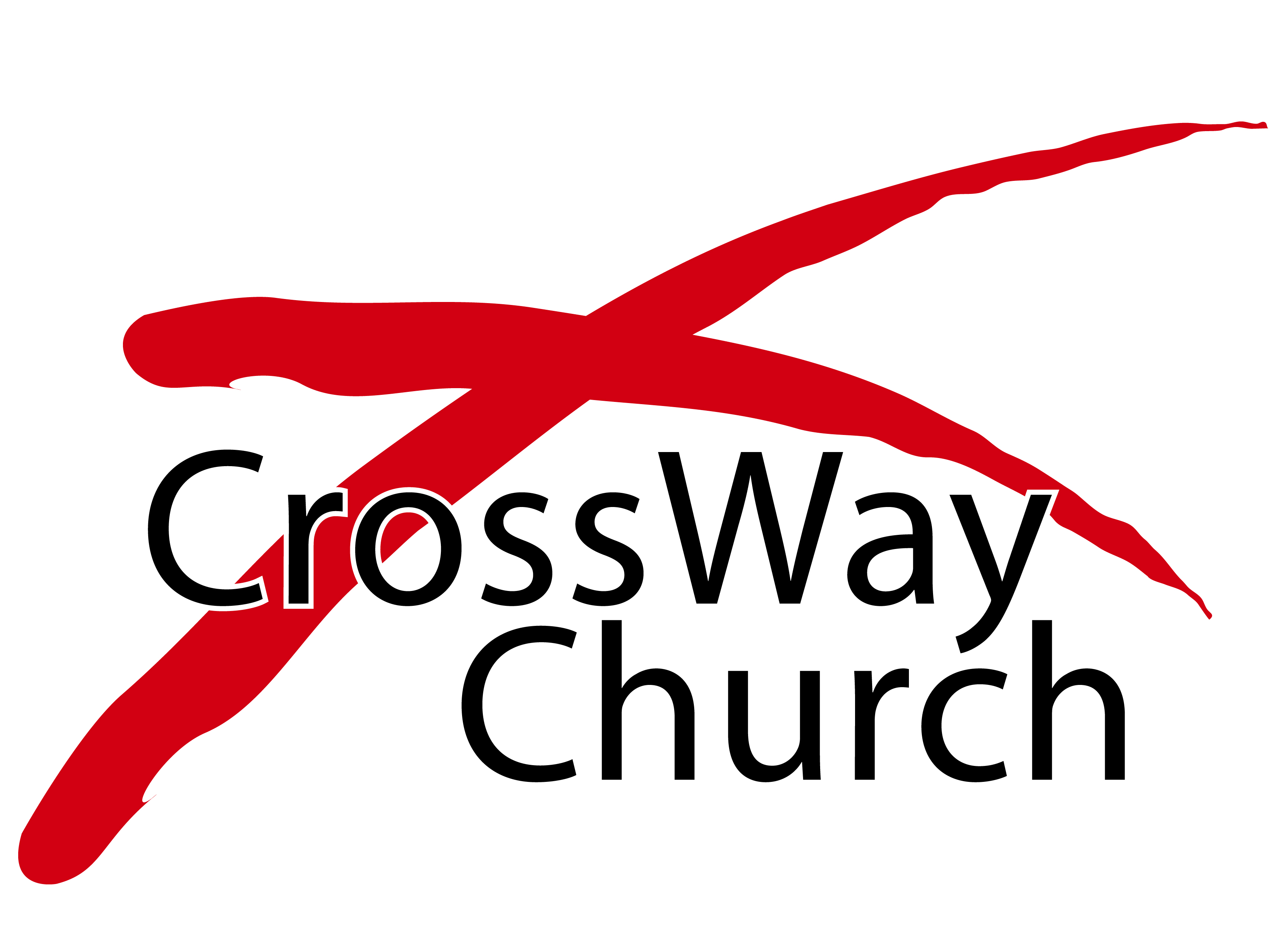 Those Who Mourn
The Sermon on the Mount Series [3]
Matthew 5:4
© September 27, 2015
Pastor Paul K. Kim
RECAP: SPIRITUAL POVERTY AS THE BEGINNING OF INNER TRANSFORMATION
True Christianity/salvation is NOT about mere transformation of our environment but about transformation of our being.

Transformation of our being begins with an acute realization of our spiritual bankruptcy [the first Beatitude], which empties out all self-righteousness and self-reliance within us. 

In the kingdom of heaven, everyone is poor in spirit because only continual emptiness can receive continual filling of God’s grace for inner transformation and sanctification.
#1: the poor in spirit (v.3)

theirs is the kingdom of heaven.
#2: those who mourn (v.4)

shall be comforted.
#3: the meek
(v.5)

shall inherit the earth.
#4: those who hunger and thirst for righteousness (v.6) shall be satisfied.
#5: the merciful (v.7)


shall be shown mercy.
#6: the pure in heart (v.8)


shall see God.
#7: the peacemakers (v.9)

shall be called sons of God.
#8: those who are persecuted for  righteousness  (vs.10-12)
theirs is the kingdom of heaven.
INTERRELATIONSHIPS OF THE EIGHT BEATITUDES
WHAT DOES IT MEAN TO “MOURN”?
“Blessed are those who mourn, for they shall be comforted.” (v.4)

It does NOT mean mourning over human pain, suffering, and bereavement—i.e., hardships, trials, loss of loved ones, etc.

It MEANS to mourn over sin and its ramifications.
This “mourning” flows naturally from being poor in spirit.
It is a godly sorrow over our sins, springing from a sense of guilt, a tender conscience, and a broken heart (2 Cor. 7:10). 
It is to feel what God feels over sin, agreeing with God concerning our sins. (1 John 1:9).
It is to groan over our powerlessness toward sin (Rom. 8:22-23).
MOURNING OVER SIN IN TWO WAYS
Mourning over OUR SINS 

King David (Psalm 6:1, 6)

 1 O Lord, rebuke me not in your anger, nor discipline me in your wrath...
6 I am weary with my moaning;every night I flood my bed with tears;I drench my couch with my weeping.
 Psalm 6:1, 6
MOURNING OVER SIN IN TWO WAYS
Mourning over OUR SINS 

Apostle Paul (Romans 7:24-25)

 18 For I know that nothing good dwells in me, that is, in my flesh. For I have the desire to do what is right, but not the ability to carry it out. 19 For I do not do the good I want, but the evil I do not want is what I keep on doing . . . 24 Wretched man that I am! Who will deliver me from this body of death?Romans 7:18-19, 24

THE WORLD: Sin, what sin? Deny it; rationalize it; blame others for it; when all else fails, trivialize your sin.
JESUS: You are blessed when you weep over your sin because the very deep contrition and sorrow will bring you God’s comfort of forgiveness and love.
MOURNING OVER SIN IN TWO WAYS
Mourning over OTHERS’ SINS 

Prophet Jeremiah (Jeremiah 9:1)

 1 Oh that my head were waters, and my eyes a fountain of tears,that I might weep day and night for the slain of the daughter of my people!Jeremiah 9:1

17 But if you will not listen,
my soul will weep in secret for your pride;
my eyes will weep bitterly and run down with tears,
because the LORD’s flock has been taken captive.Jeremiah 13:17
MOURNING OVER SIN IN TWO WAYS
Mourning over OTHERS’ SINS 

Jesus (Luke 19:41-42)

41 And when he drew near and saw the city, he wept over it [Jerusalem], 42 saying, “Would that you, even you, had known on this day the things that make for peace! But now they are hidden from your eyes. 
Luke 19:41-42

THE WORLD: Why let others’ sins affect you? Stay away from their troubles. They’ve made their beds—let them lie in it! 
JESUS: Loving others genuinely means to care for them enough to feel the pain of their sins and to mourn over their sins that break God’s heart.
A Paradox: Mourners’ Joy!
So many people spend all their lives in trying to find this Christian joy. They say they would give the whole world if they could only find it . . . They have failed to see that they must be convicted of sin before they can ever experience joy. They do not like the doctrine of sin. They dislike it intensely and they object toits being preached. They want joy apart from the conviction of sin. But that is impossible; it can never be obtained. Those who are going to be converted and who wish to be truly happy and blessed are those who first of all mourn. 
Martyn Lloyd-Jones
COMFORT FOR THOSE WHO MOURN
Comforted by God’s forgiveness of sins (1 John 1:9; 2 Cor. 7:10).

10 For godly grief produces a repentance that leads to salvation without regret, whereas worldly grief produces death.
2 Corinthians 7:10
COMFORT FOR THOSE WHO MOURN
Comforted by the Spirit’s power over sin (Romans 8:5-6).

5 For those who live according to the flesh set their minds on the things of the flesh, but those who live according to the Spirit set their minds on the things of the Spirit. 6 For to set the mind on the flesh is death, but to set the mind on the Spirit is life and peace.
Romans 8:5-6
COMFORT FOR THOSE WHO MOURN
Comforted by the promise of sinless future (Rev. 21:4).

“4 He will wipe away every tear from their eyes, and death shall be no more, neither shall there be mourning, nor crying, nor pain anymore, for the former things have passed away.”
Revelation 21:4
LIVING OUT THE SECOND BEATITUDE
1)   Break up YOUR HARDENED HEART (Jeremiah 4:3).

“Break up your fallow ground, and sow not among thorns.”Jeremiah 4:3

2)   Ask GOD TO CONVICT YOUR SINS (Psalm 139:23-24).

23 Search me, O God, and know my heart! Try me and know my thoughts! 24 And see if there be any grievous way in me, and lead me in the way everlasting!Psalm 139:23-24

3)   Draw NEAR TO GOD IN BROKENESS (James 4:8-10)

8 Draw near to God, and he will draw near to you. Cleanse your hands, you sinners, and purify your hearts, you double-minded. 9 Be wretched and mourn and weep. Let your laughter be turned to mourning and your joy to gloom. 10 Humble yourselves before the Lord, and he will exalt you.
James 4:8-10
THREE PRACTICAL QUESTIONS FOR OUR EVERYDAY LIFE
In what ways are you convinced more of your need for this second beatitude—to mourn over your sins? What will you do?

What would it mean for you to break up your hardened heart to plow it to be soft and tender toward God?

How would you practice the paradox of sorrow that brings joy? What is your first step?
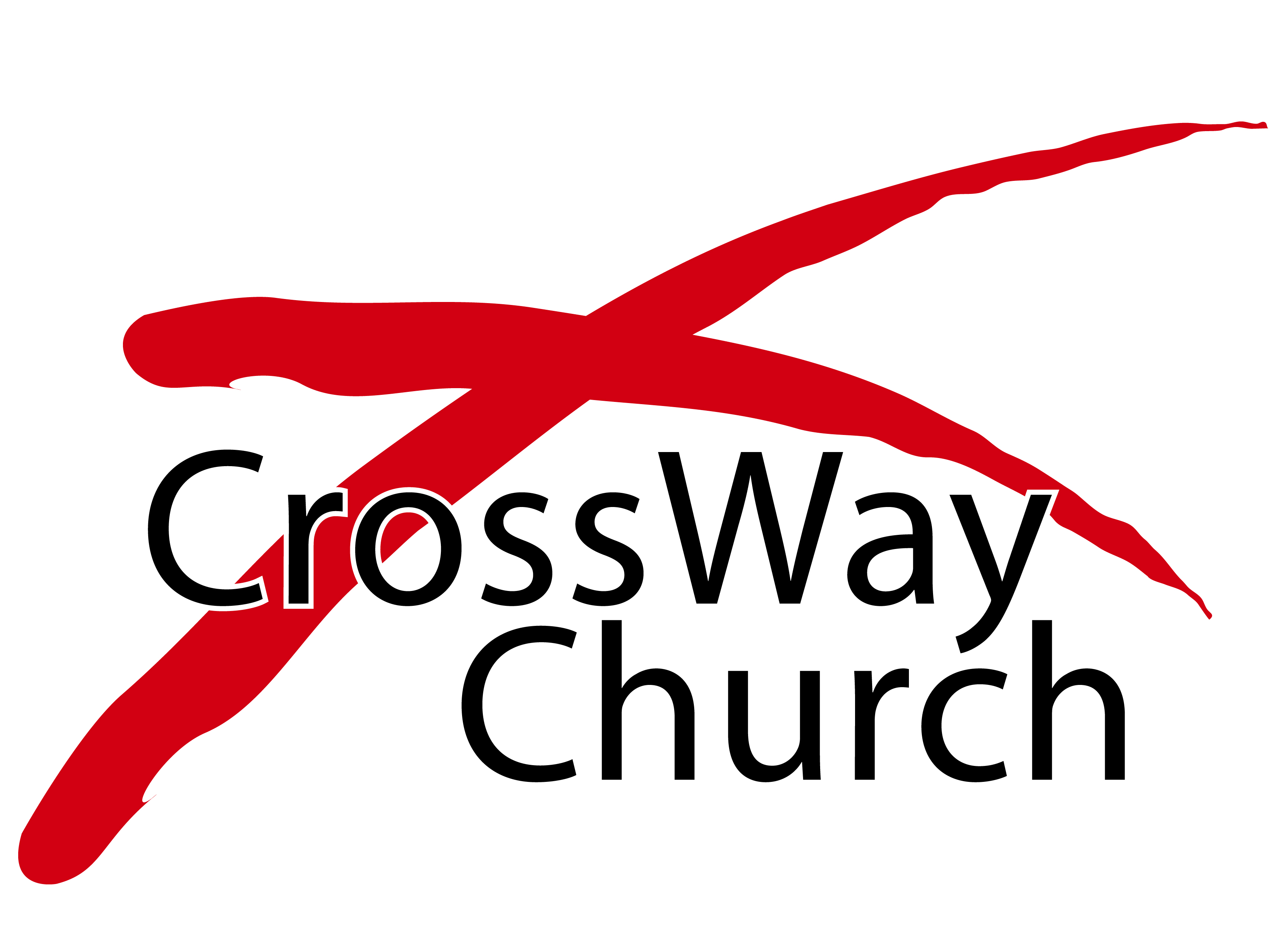